Занимательный час зоологии.Рыбы.
Учитель биологии МБОУ СОШ № 47
Андронова Людмила Ярославна
 г.о. Самара
Приглашаем  всех на наш корабль
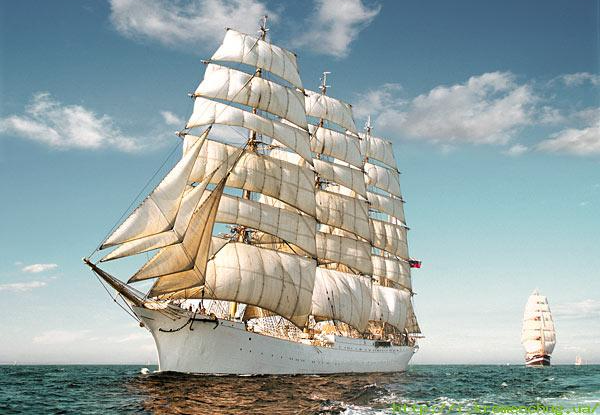 ИндонезияОкунь – брызгунВнимание!!! Охота…
Луна-рыба
Пандаки- крошечные рыбки
Морская игла
В ней нитки нет и нет ушка,
Нет плавников среди брюшка;
Игла от года к году
Всё шьёт морскую воду.
Шьёт не спеша- куда спешить?
Ведь море всё равно не сшить!
Морской конёк
В море, в зарослях игривых,
Вьётся пламя огонька-
Раздувают воды гриву
Норовистого конька;
Видит он любую норку,
За добычей смотрит зорко. 
Не зевай, глупыш- рачок :
От врага- один скачок!
Милан- налим
Название какого европейского города надо прочитать справа налево, чтобы получить название рыбы?
Сом
Он в самом омуте живёт-
Хозяин глубины. 
Имеет он огромный рот,
А глазки чуть видны.
Какие рыбы?
Тапвол                     Секрат
Знаас                       Бовал
Егмас                       Млина
Торес                       Дукса
Алгбеу                     Арьсак
Ответы
Плотва                     Треска
Сазан                       Вобла
Семга                       Налим
Осетр                       Судак
Белуга                      Карась
Всем спасибо и до новых встреч на часе занимательной зоологии!
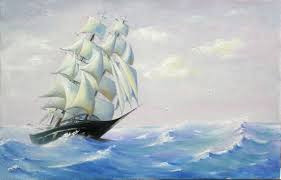